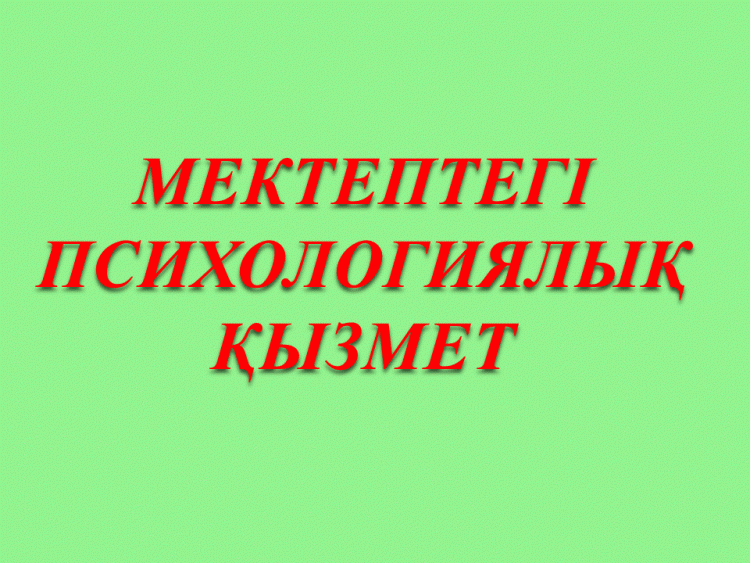 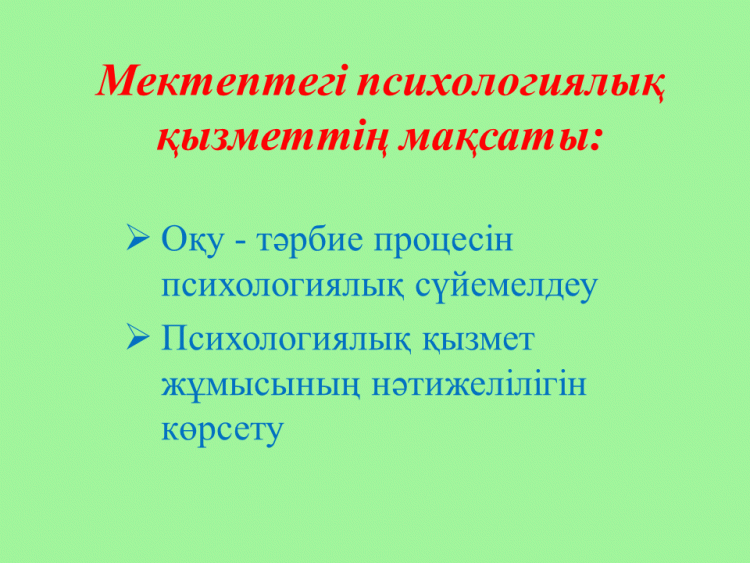 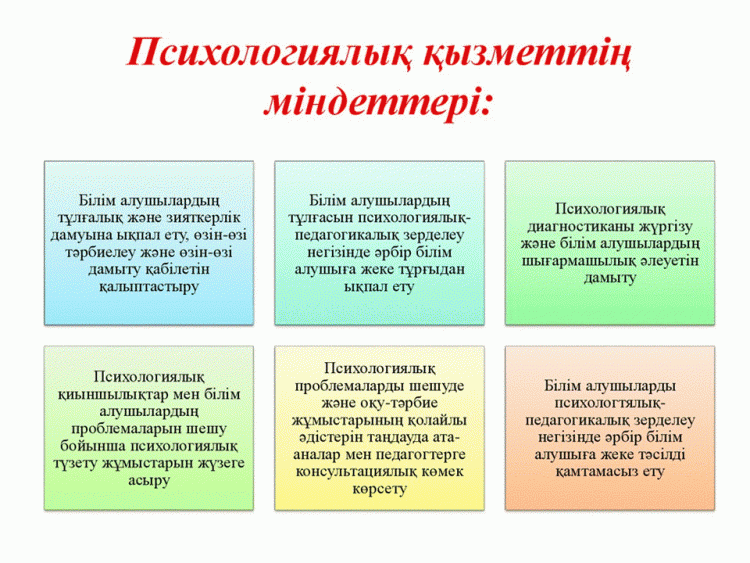 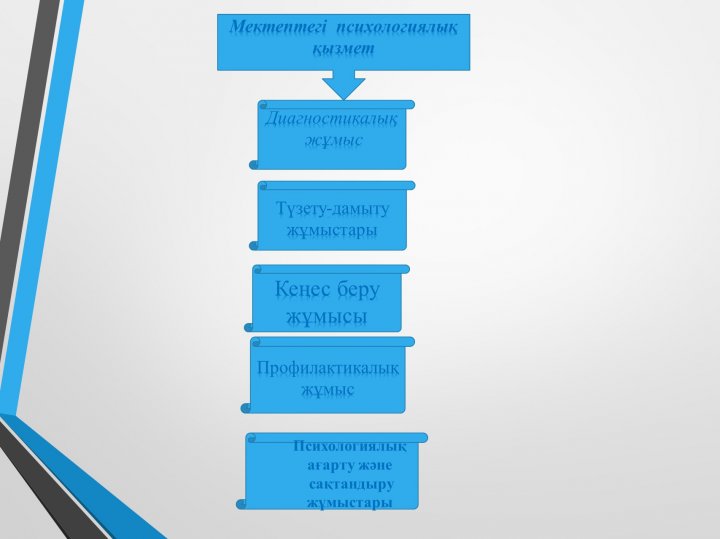 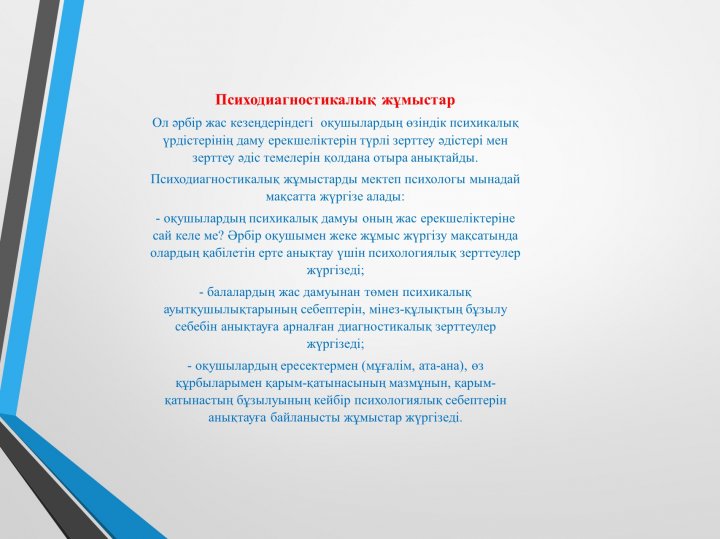 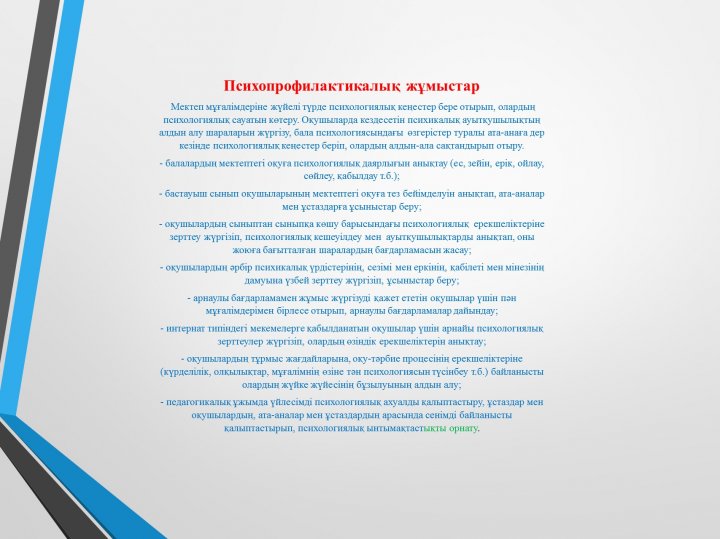 Мектеп психологының негізгі мақсаты-міндеттері:

Оқушылардың сабаққа үлгермеушілік себептерін анықтау.
Кейбір оқушылардың тәртіпсіз болу себептерін анықтау.
«Қиын» сыныптармен жұмыс істеу бағдарламасын жасау.
Жеткіншектермен жұмыс.
Мектеп пен отбасы арасындағы бірлесіп жұмыс істеу үйлесімділігін орнықтыру.
Оқушының сабаққа деген қызығушылығы мен жауапкершілігін тәрбиелеу.
Оқушының танымдық қабілетін арттыру.
Психологиялық кеңес беру.
Мамандық таңдауға көмек.
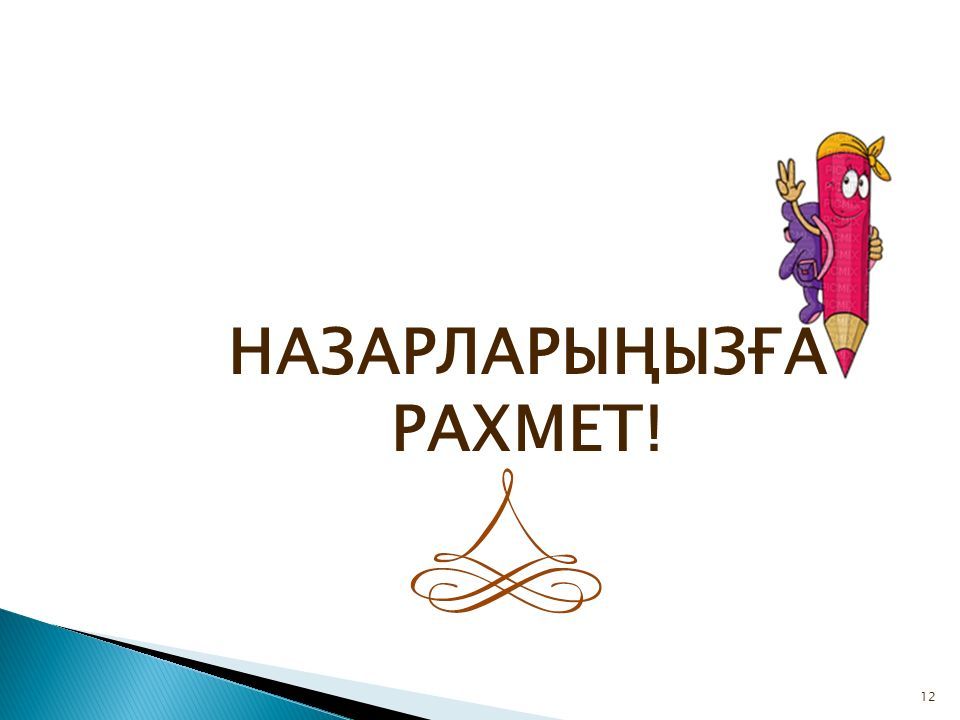